Урок письма в первом классеСлова отвечающие на вопросы «Что делать?», «Что сделать?»
Рафальская В.В.
МБОУ «СОШ № 10»
г. Когалым ХМАО
КТО?                       ЧТО?
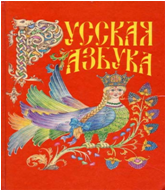 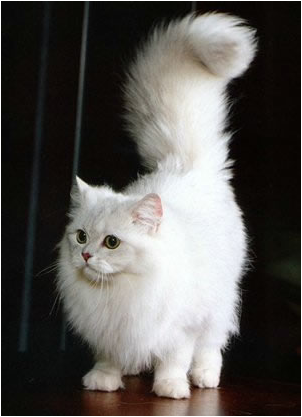 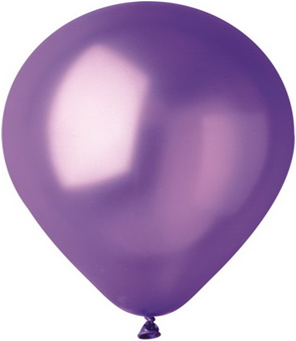 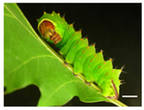 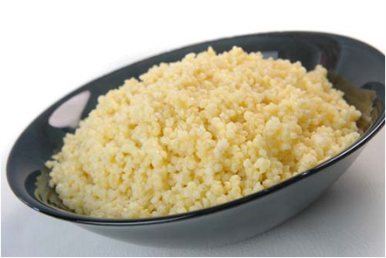 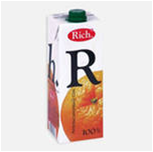 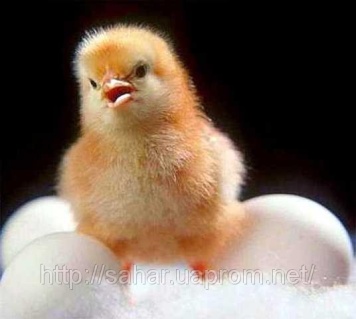 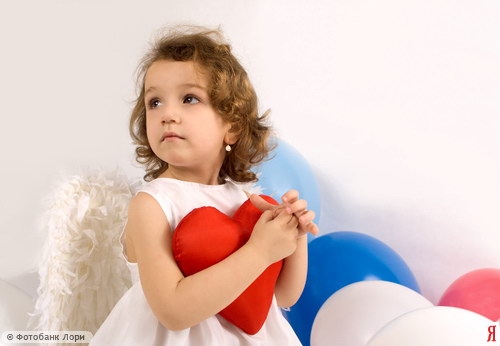 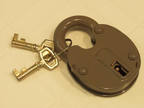 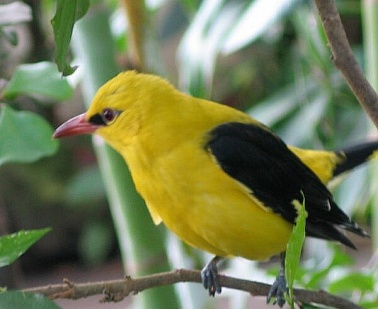 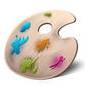 ЧИСТОПИСАНИЕ
Лесник объяснил, что это за узоры на снегу.
Это виднелись лисьи, заичьи, волчьи следы.
Кто? лесник.
Что? Узоры, снег, следы.
работать
Работа –
Мороз –
Завод –
Город –
морозить
заводить
городить
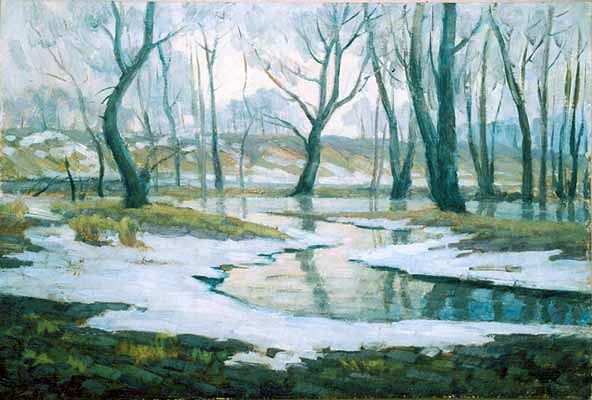 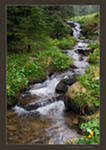 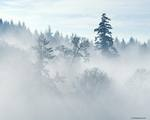 тает
журчит
светит
стелится
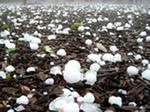 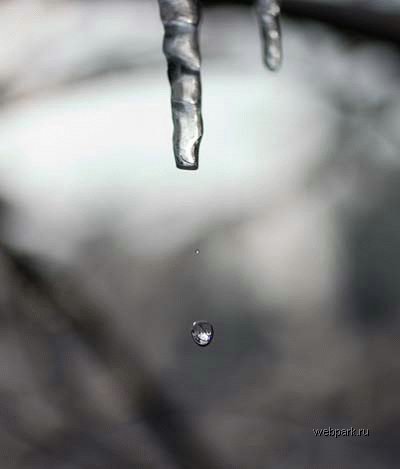 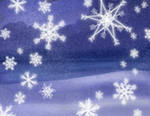 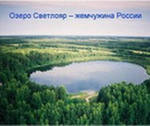 грохочет
падает
блестит
звенит
ИТОГ УРОКА
Каким сегодня словам мы уделили внимание?
Что могут обозначать слова отвечающие на вопросы «что делать?», «что сделать?»
Приведите примеры.